SKRIVEFAGET
Modul 3: Argumentation
Lektion 3: Sideordnede og underordnede belæg
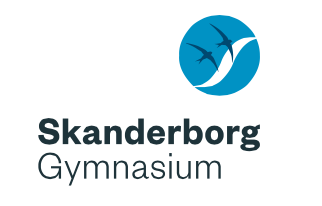 Sideordnede belæg
Vi taler om sideordnede belæg, når der for den samme påstand anføres flere forskellige og af hinanden uafhængige belæg
Belæg 1
Påstand
Belæg 2
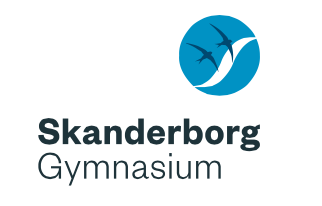 Eksempel: sideordnede belæg
”Vi skal ikke have fritlevende vildsvin, fordi de gør skade på landbrugets afgrøder, og de er til fare for trafikanter”
Fordi vildsvin gør skade på landbrugets afgrøder
Derfor skal vi ikke have fritlevende vildsvin
Fordi vildsvin er til fare for trafikanter
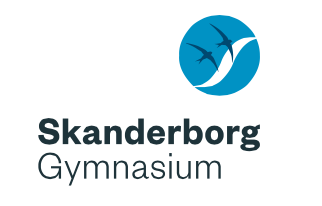 Øvelse 1: Sideordnede belæg
Find på mindst 3 forskellige og indbyrdes uafhængige belæg for følgende påstand:

”Skoledagen bør slutte senest kl. 14:00”
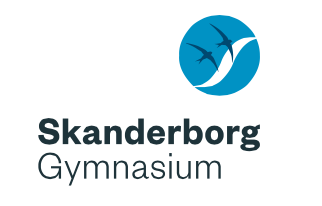 Underordnede belæg
Et belæg er ofte i sig selv en påstand
Før brugte vi udsagnet: ”Vildsvin er til fare for trafikanter” som belæg for påstanden ”Vi skal ikke have fritlevende vildsvin”.
Udsagnet er ikke en kendsgerning, men en påstand der kan argumenteres for.
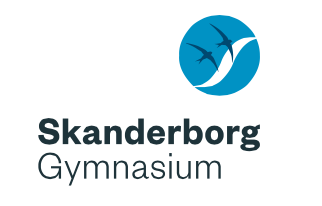 Underordnede belæg
Et belæg er underordnet, når det begrunder et mere overordnet belæg.
Belæg (overordnet)
Påstand
Belæg
(under-ordnet)
= påstand
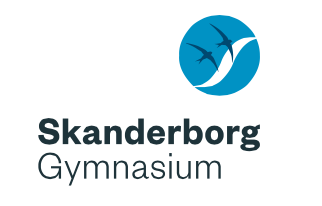 Eksempel: Underordnet belæg
Vi skal ikke have fritlevende vildsvin i Danmark, fordi de er farlige for trafikanter. Hvert år er vildsvin skyld i 1000 trafikulykker i Sverige
Derfor skal vi ikke have flere fritlevende vildsvin i Danmark
Fordi vildsvin er farlige for trafikanter
Fordi vildsvin hvert år er skyld i 1000 trafikulykker i Sverige
Derfor er vildsvin farlige for trafikanter
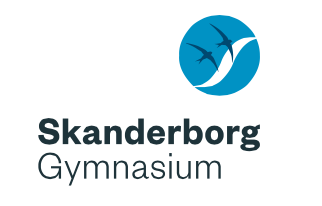 Øvelse 2: Underordnede belæg
Udvælg ét af belæggene fra øvelse 1, hvor du argumenterede for påstanden ”Skoledagen bør slutte senest kl. 14:00” med sideordnede belæg
Lav et underordnet belæg, som begrunder dit første belæg
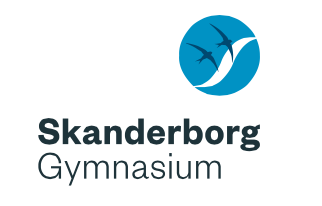 Øvelse 3: Sideordnede og underordnede belæg
Analyser nedenstående udsagn vha. argument-modellen. Brug modellerne for sideordnede og underordnede belæg.

”Vi afsætter midler til bygning af flere fængsler og ekstra midler til kriminalpræventivt arbejde. Det vil tilsammen dæmpe volden” 
”Ulandshjælpen er en dårlig ordning. Den medfører problemer i modtagerlandene, idet den gør dem passive og afhængige. Derfor bør ulandshjælpen ændres”
”Skoledagen bør sluttes senest kl. 14.00, fordi man alligevel ikke kan koncentrere sig sent på eftermiddagen. Desuden er det vigtigt at have tid til fritidsaktiviteter som fx sport, fordi det er med til at skabe sociale kontakter uden for skolen”
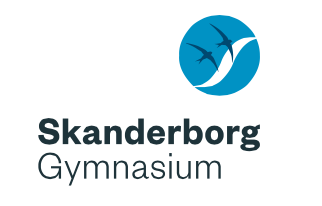 Øvelse 4: Sideordnede og underordnede   belæg i en længere tekst
Kig på teksten ”De farlige vildsvin” fra lektion 1.
Her har I allerede fundet påstand (markeret med rød) og belæg (markeret med gul)
I skal nu lave en mere grundig analyse, hvor I først finder de sideordnede belæg, som begrunder den overordnede påstand
Dernæst skal I finde de underordnede belæg, som begrunder de overordnede
Udfyld skemaet i elevmaterialet
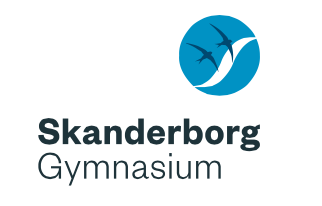